«Охрана здоровья детского населения Тамбовской области. Пилотный проект «Школьная медицина»
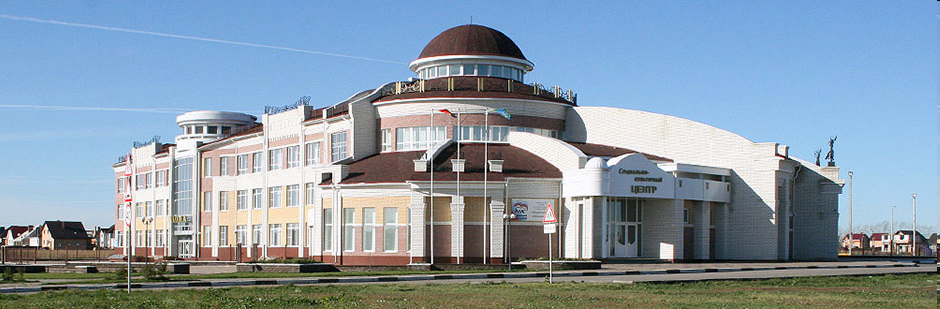 1
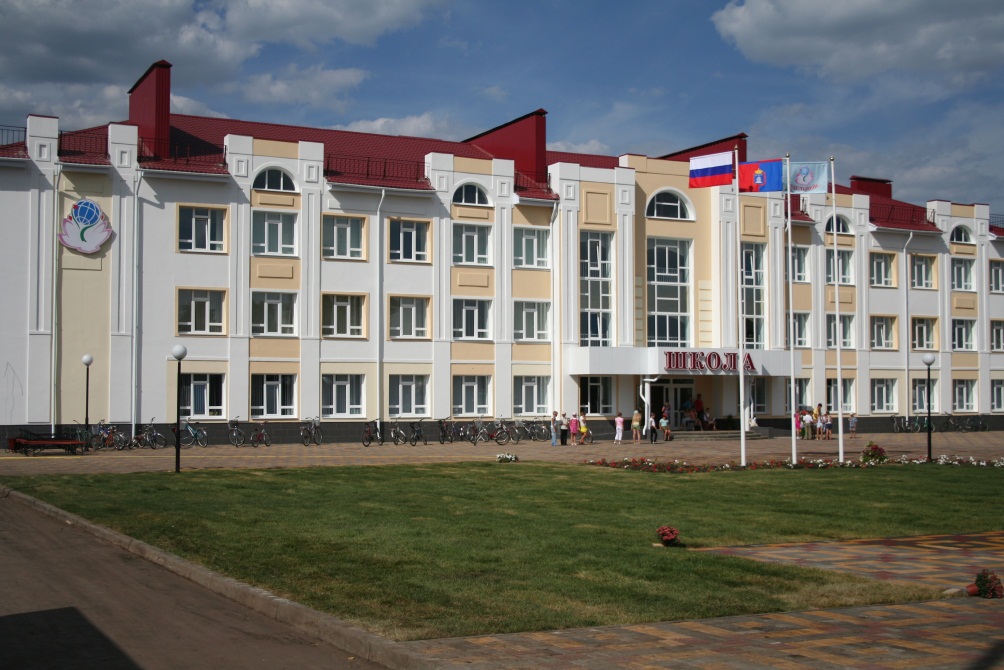 Проект 
«Школьная медицина»
173 017 детей
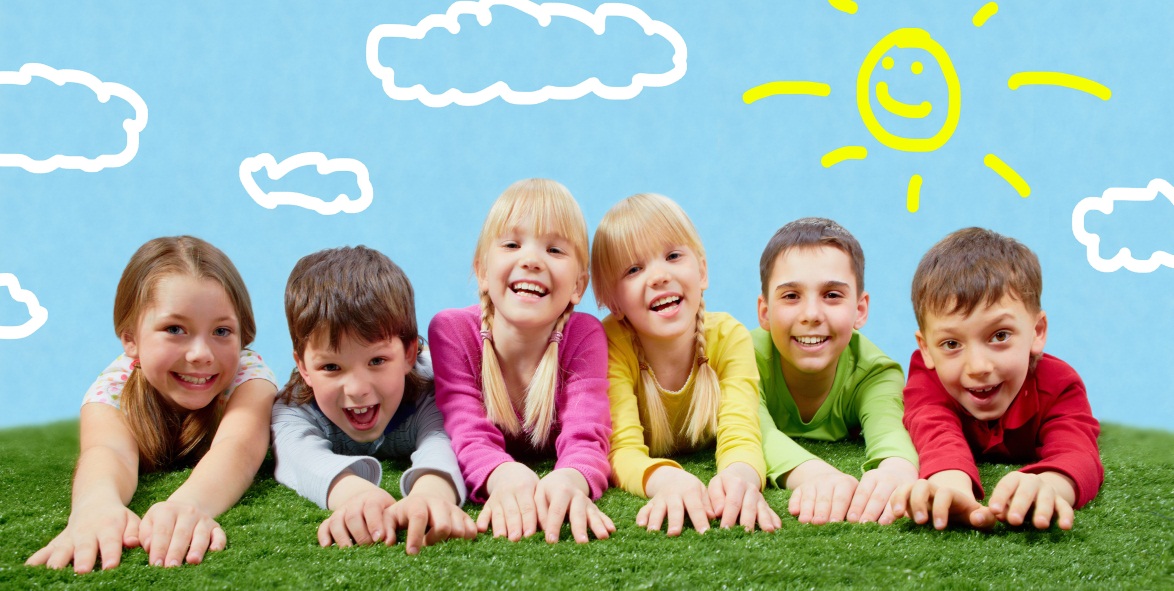 103 базовых школ, 370 филиалов
Структура заболеваемости детского населения (%)
92 066 
школьников
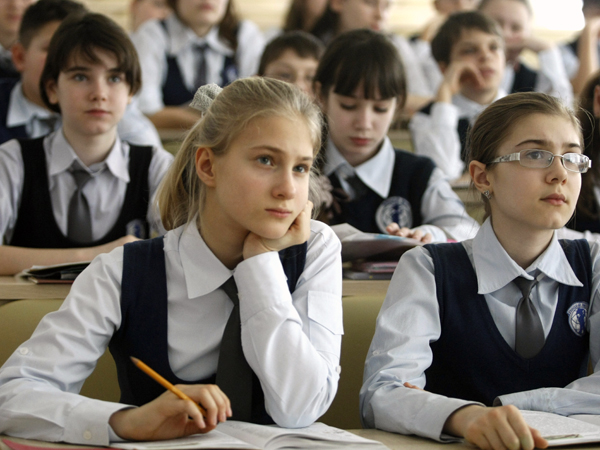 2
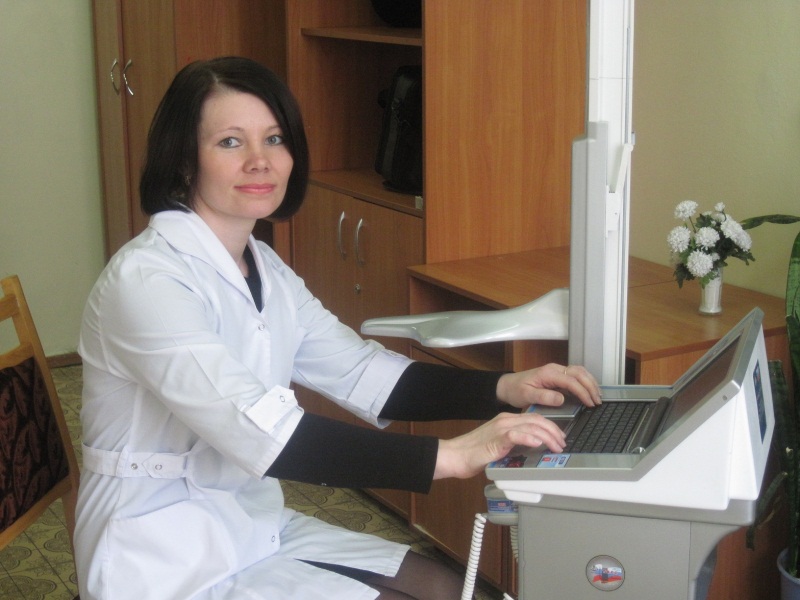 Мониторинг здоровья школьников
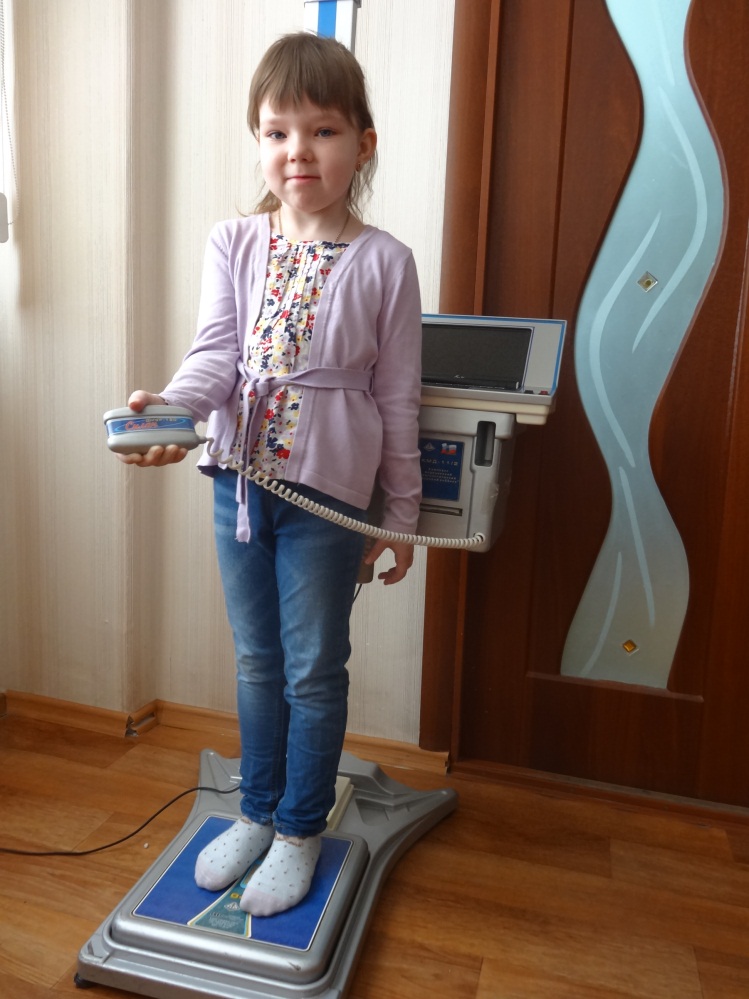 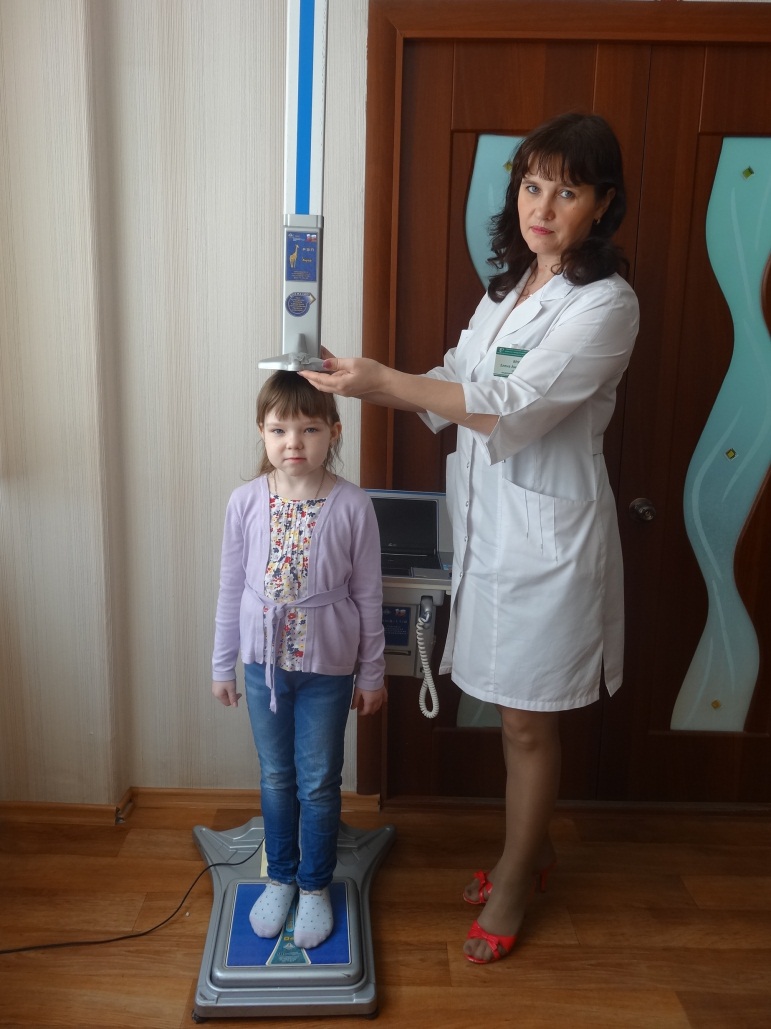 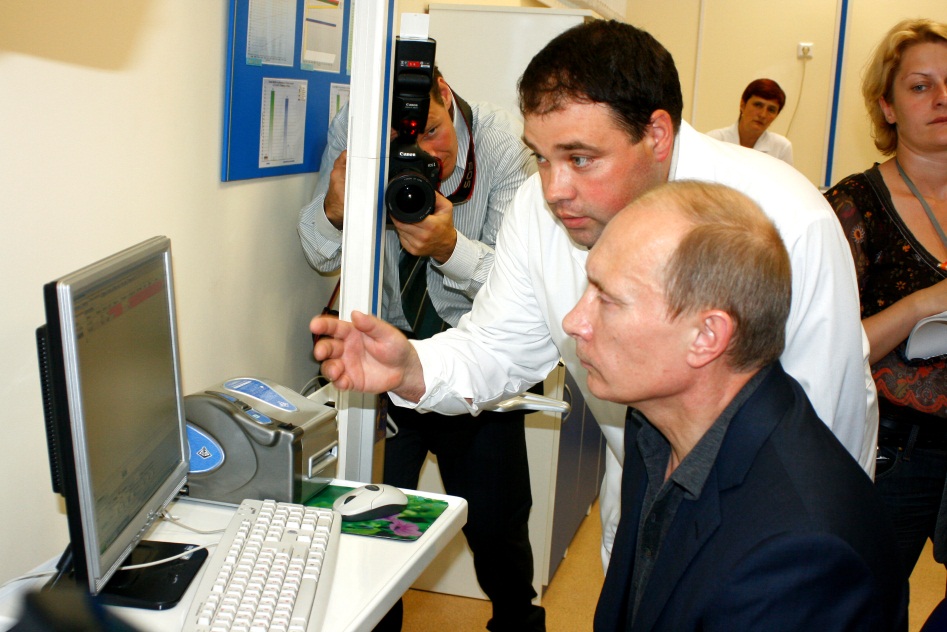 100% охват обучающихся 
92 тыс. школьников
40 тыс. детей, посещающих дошкольные учреждения
3
Результаты мониторинга здоровья (2010-2016):

на 6% увеличилось количество детей с гармоничным физическим развитием 

на 14% снизилась заболеваемость болезнями органов пищеварения и эндокринной системы,  на 22% - анемиями

на 7% увеличилось количество детей с первой группой здоровья, а  с третьей группой здоровья уменьшилась  на 5,5%
Мониторинг здоровья школьников
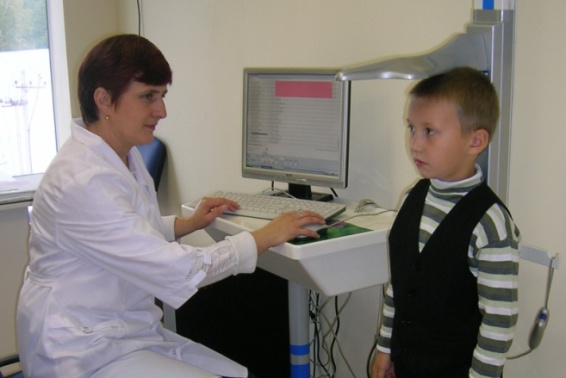 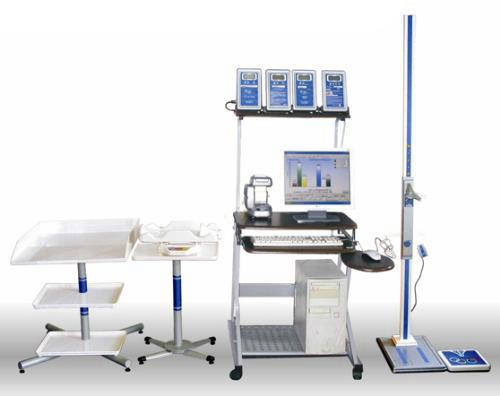 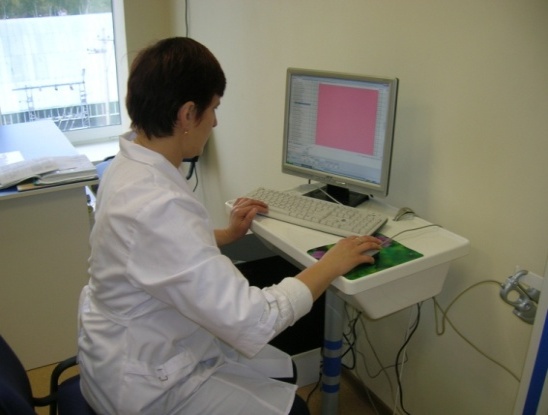 Динамика заболеваемости детского населения
За последние 5 лет в области прослеживается  четко выраженная тенденция  снижения заболеваемости детей и подростков, составившая  16,6% за счет всех классов заболеваний.
4
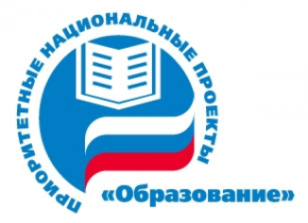 Проект 
«Школьное питание»
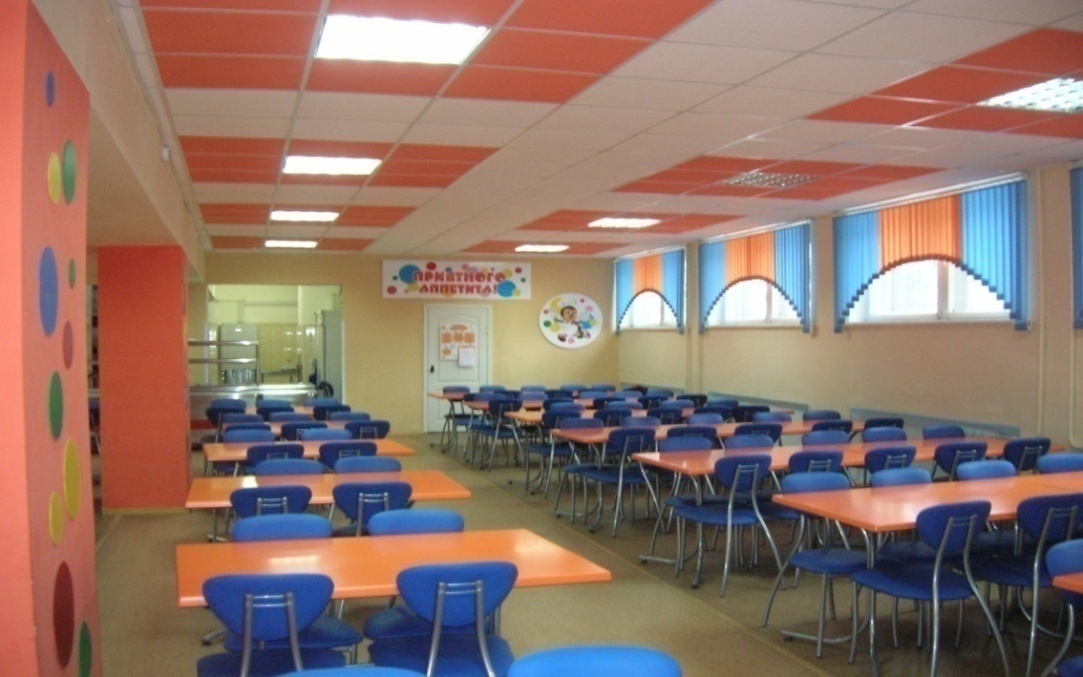 В 100% школ созданы условия для обеспечения обучающихся 2-х разовым горячим питанием
2008-2012 гг. Тамбовская область победитель конкурсных отборов субъектов РФ по реализации проекта «Школьное питание»
5
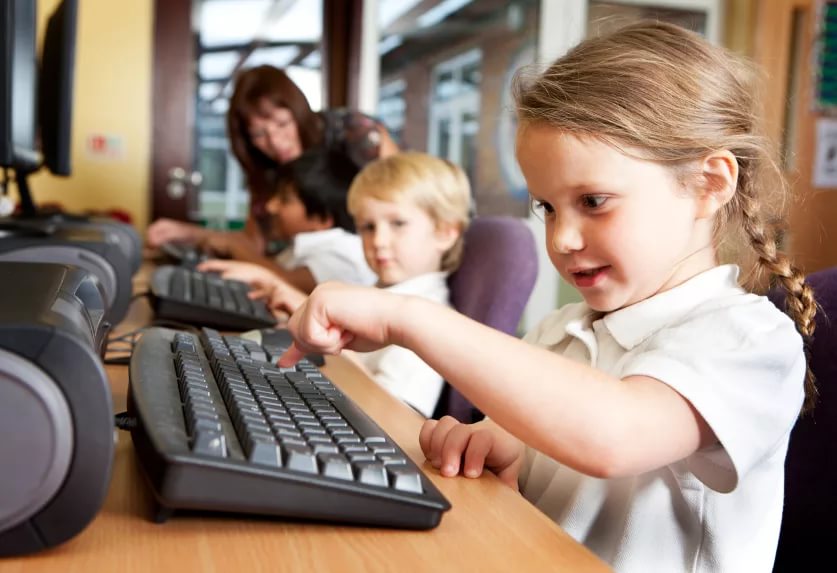 Создание новых моделей школ
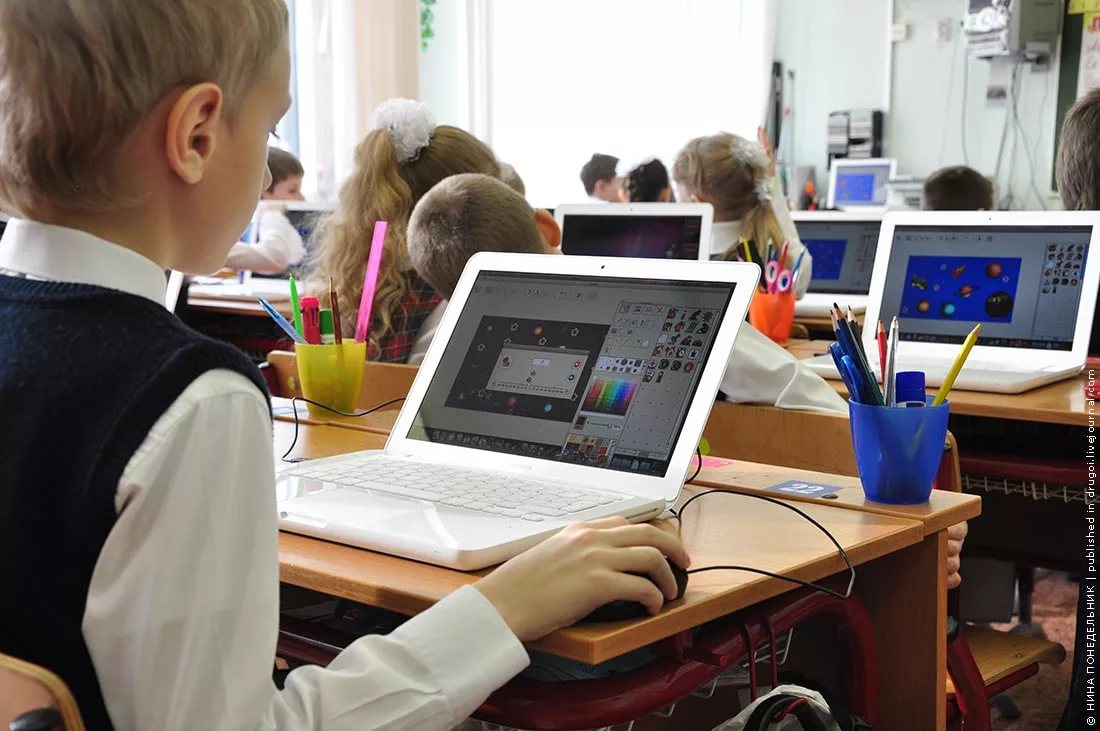 В 2016 году 14 видеосеминаров и видеоконференций по вопросам здоровьесбережения
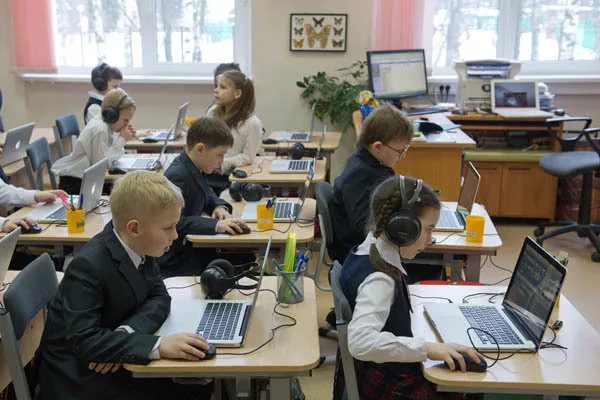 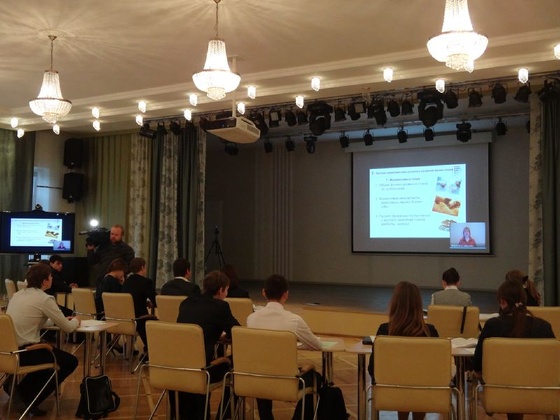 6
Проектная деятельность образовательных учреждений
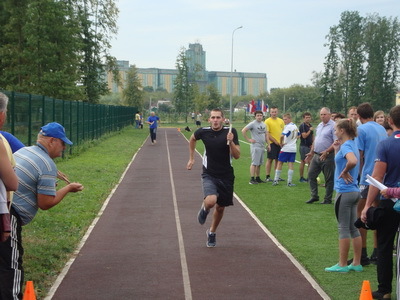 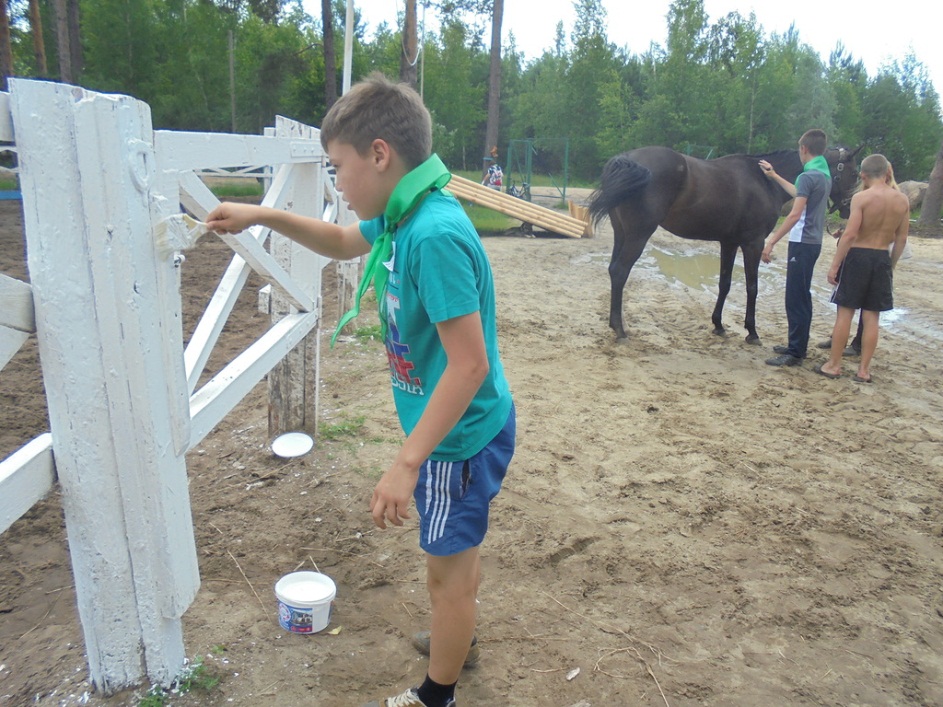 60% школ работают в проектах здоровьесберегающих технологий
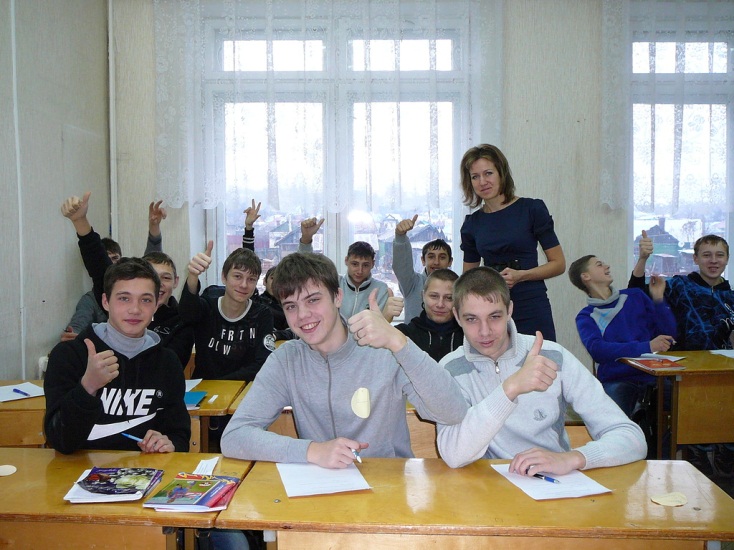 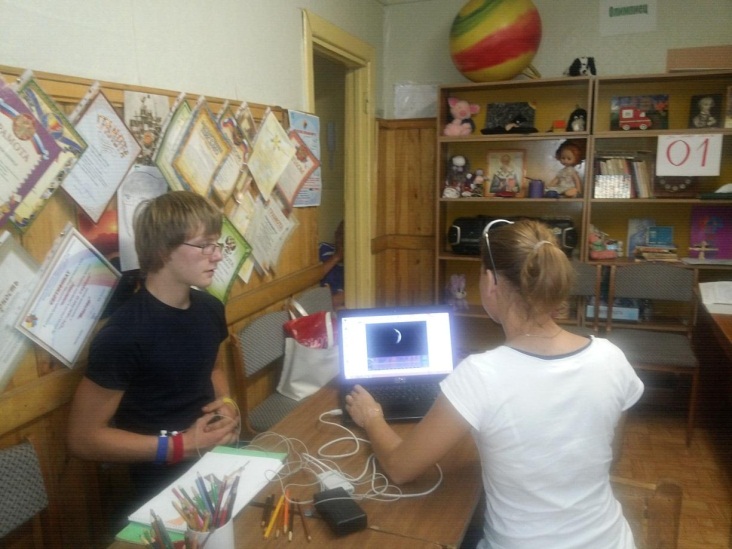 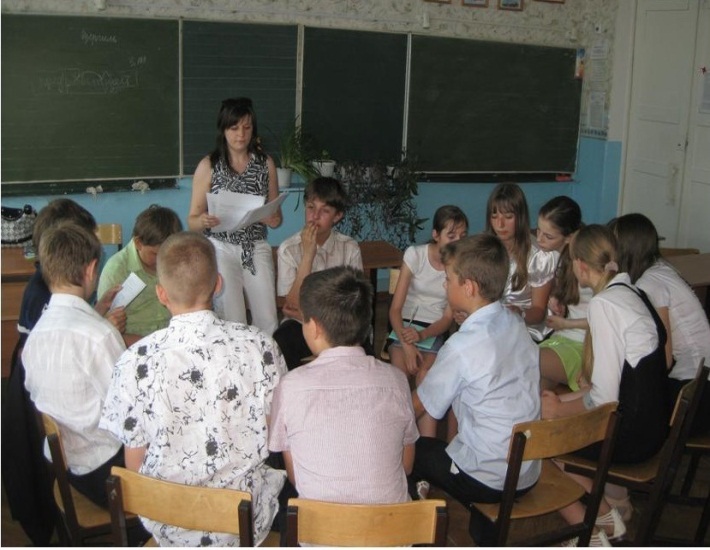 7
Проектная деятельность образовательных учреждений
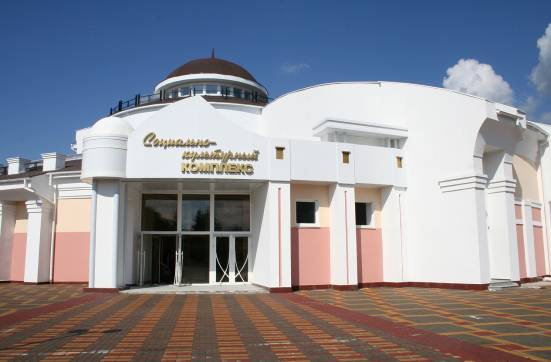 «Интенсивная школа»
«Позитивное развитие через социальное проектирование»
«Сталкер»
«Биологическая обратная связь»
«Снижение делинквентности у подростков путем преодоления социального отчуждения»
«Игротерапия»
«Спартанские игры»
«Игровая на колесах»
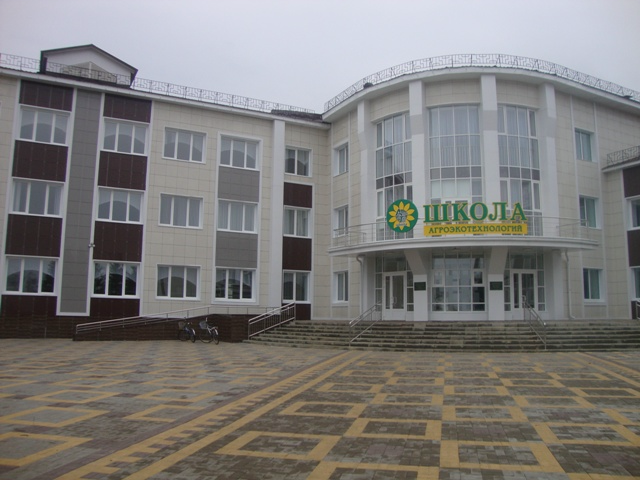 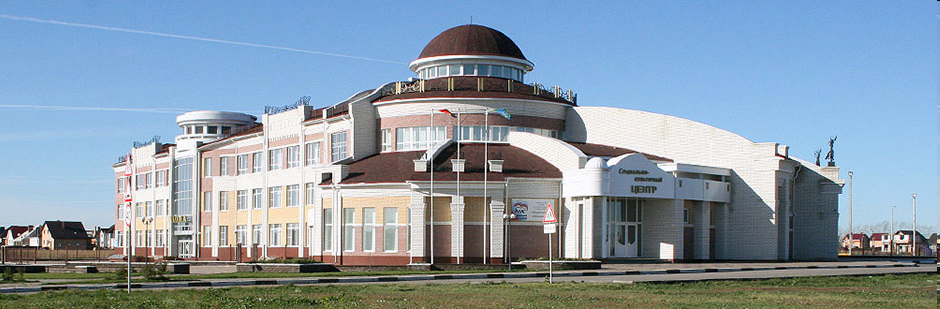 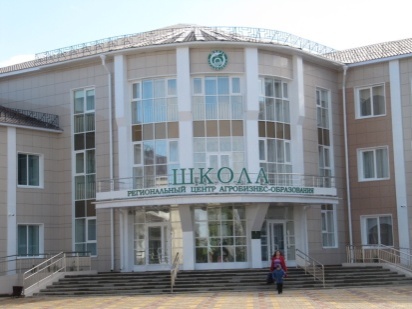 8
Реализация государственной политики в сфере здорового образа жизни обучающихся
Федеральные органы исполнительной власти
Органы исполнительной власти области
Администрация области
Министерство образования и науки РФ
Управление  образования и науки
Управление здравоохранения
Министерство здравоохранения РФ
Управление по физической культуре, спорту, туризму
Министерство спорта  РФ
Управление труда и социального развития
Министерство промышленности и торговли РФ
Управление  сельского хозяйства
Координационный Совет 
по формированию здорового образа жизни населения области
Управление по развитию промышленности и предпринимательства
Министерство сельского хозяйства РФ
Территориальное управление Роспотребнадзора
Федеральная служба по надзору в сфере защиты прав потребителей и благополучия человека
Управление культуры и архивного дела
Общественные организации
Органы местного самоуправления
Общественная палата     Тамбовской  области
Координационные советы по формированию здорового образа жизни при главах администраций городских округов и муниципальных районов области
Научные организации
Ассоциация  "Совет муниципальных образований     Тамбовской  области"
Образовательные  организации
Детские и молодежные  объединения
9
Городские и поселковые советы
Модель управления реализацией проекта «Школьная медицина»
Координационный совет
Министерство здравоохранения 
Российской Федерации
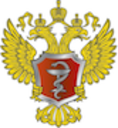 Территориальная рабочая группа
Управление образования и науки области
ШКОЛА
ШКОЛА
ШКОЛА
Управление здравоохранения области
ШКОЛА
ШКОЛА
ШКОЛА
Управление по физической культуре и спорту области
ШКОЛА
Школьная рабочая группа
Управление Роспотребнадзора 
по области
Кураторы пилотных площадок
10
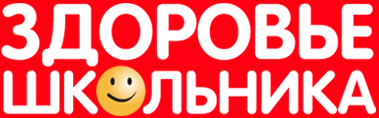 Реализация проекта «Школьная медицина»
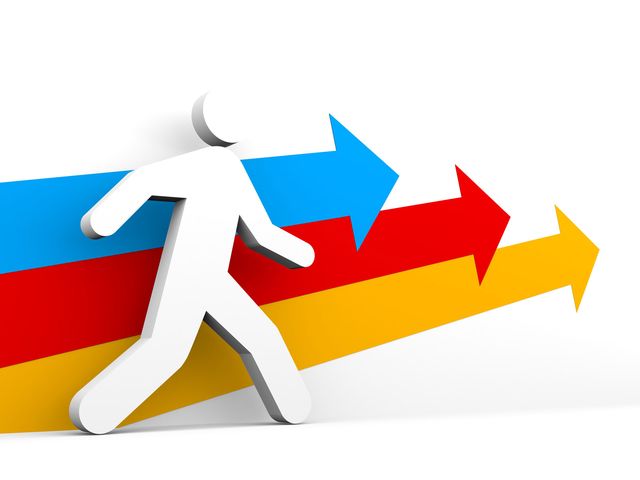 Межведомственная группа, схема межведомственного взаимодействия, 
система управления проектом
Программа подготовки педагогических и медицинских кадров
Положение об экспертно-консультативном совете,
Положение о взаимодействии школы и центра медицинской профилактики,
Положение о взаимодействии с органами местного самоуправления
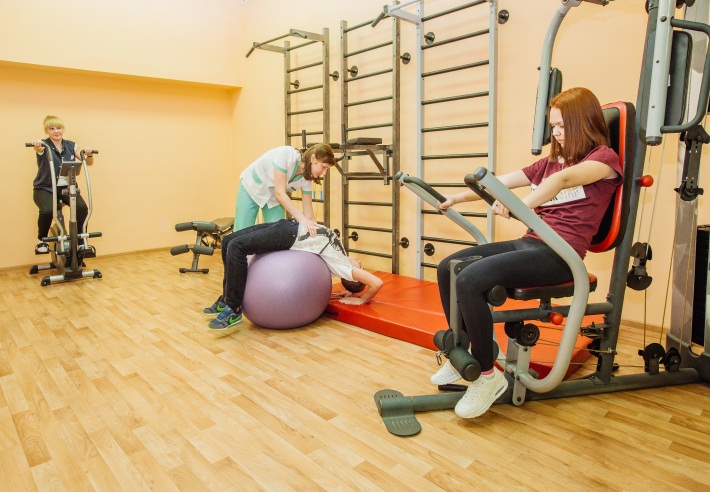 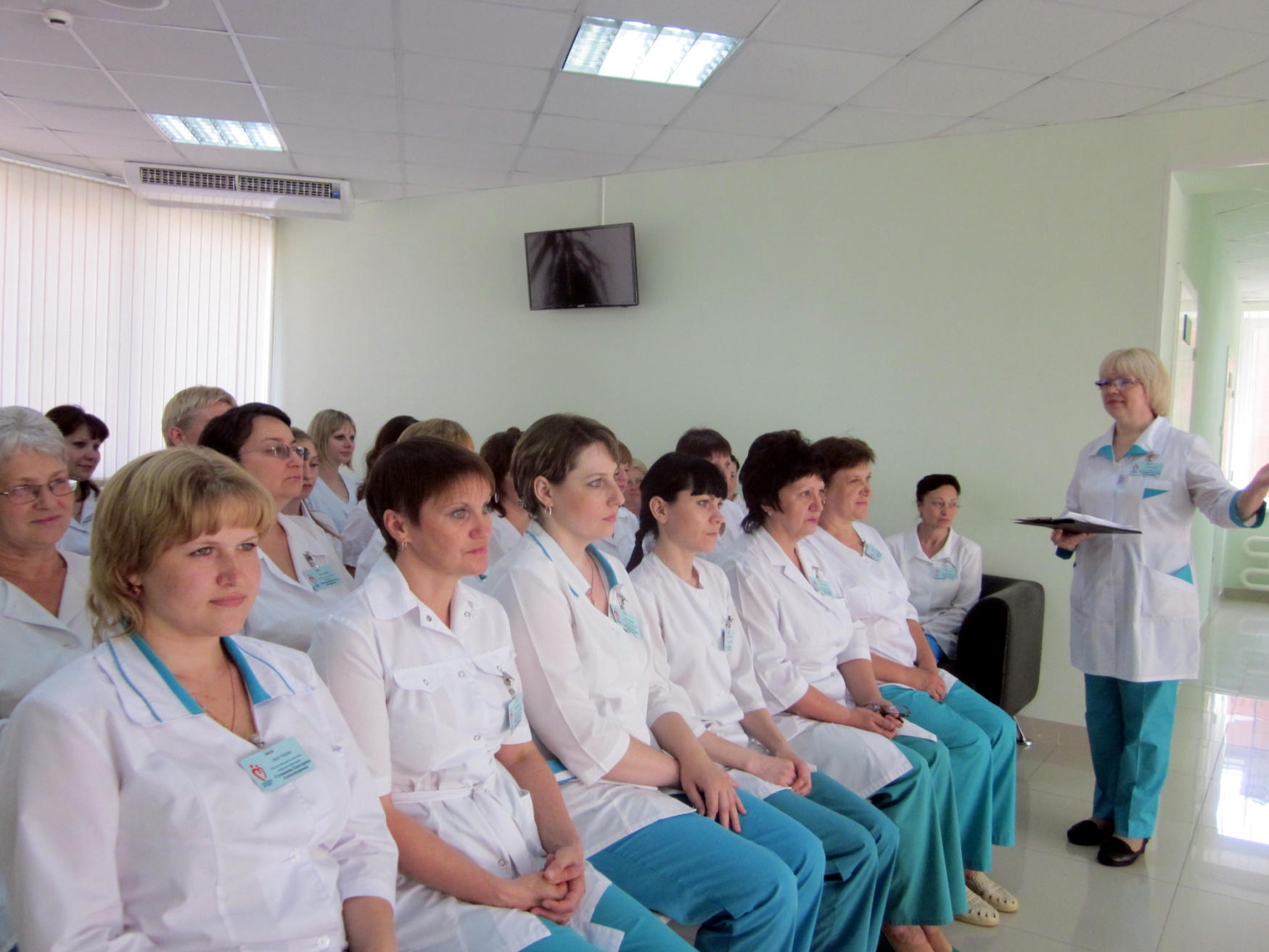 11
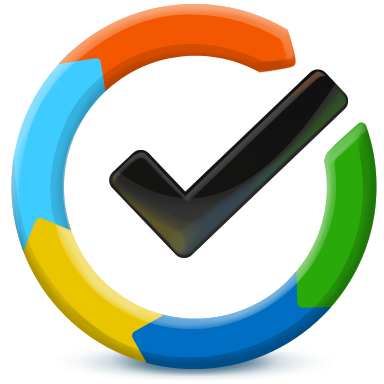 Проект «Школьная медицина»
Задачи на 2017 год
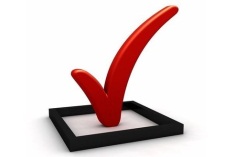 Разработка нормативной правовой базы
Формирование кадрового потенциала:
подготовка профессорско-преподавательского состава по внедрению профессионального стандарта специалиста в области школьной медицины
расширение функционала школьных медицинских работников и разработка мер материального стимулирования
завершение подготовки институтом повышения квалификации учителей модуля для преподавателей ОБЖ по здоровому образу жизни
проведение мастер-классов для педагогического персонала по практическим навыкам оказания первой помощи
обучение школьных медицинских работников навыкам оказания экстренной помощи
развитие психологической службы в образовательных учреждениях
III. Внедрение нового содержания и технологий:
развитие системы адаптированной физической культуры для детей с ограниченными возможностями
внедрение инновационного технического обеспечения школьных медицинских кабинетов
системное проведение дистанционных форм обучения школьников, родителей и педагогов по основным факторам риска развития заболеваний с целью формирования приверженности к здоровому образу жизни
развитие волонтерского движения за здоровый образ жизни по принципу «Равный обучает равного»
IV. Разработка оценочных процедур
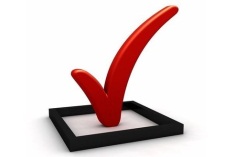 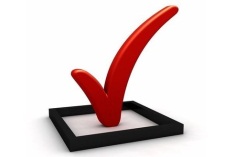 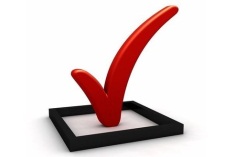 12
Результаты реализации проекта «Школьная медицина»
Создать образовательную среду, снижающую риски:
временного или стойкого нарушения здоровья обучающихся
нерациональной организации учебного процесса, режима учебной нагрузки и здорового питания
отсутствия культуры здоровья у учеников и их родителей
стрессовых психолого-педагогических факторов
низкой двигательной активности (гиподинамии)
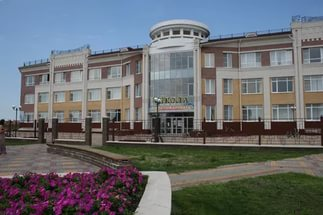 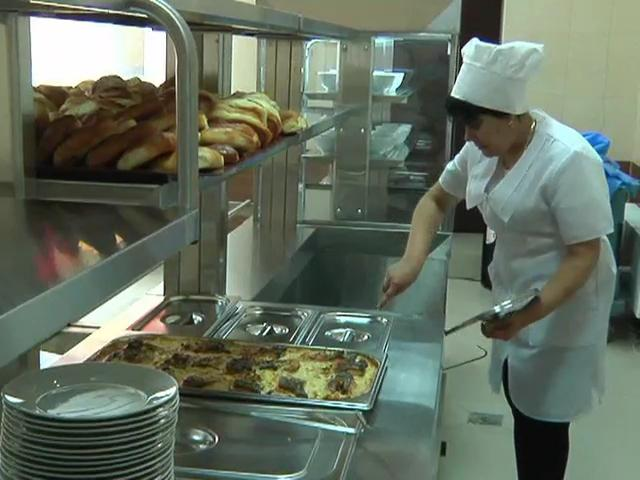 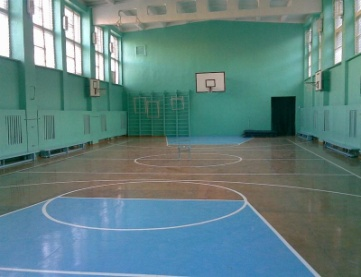 13
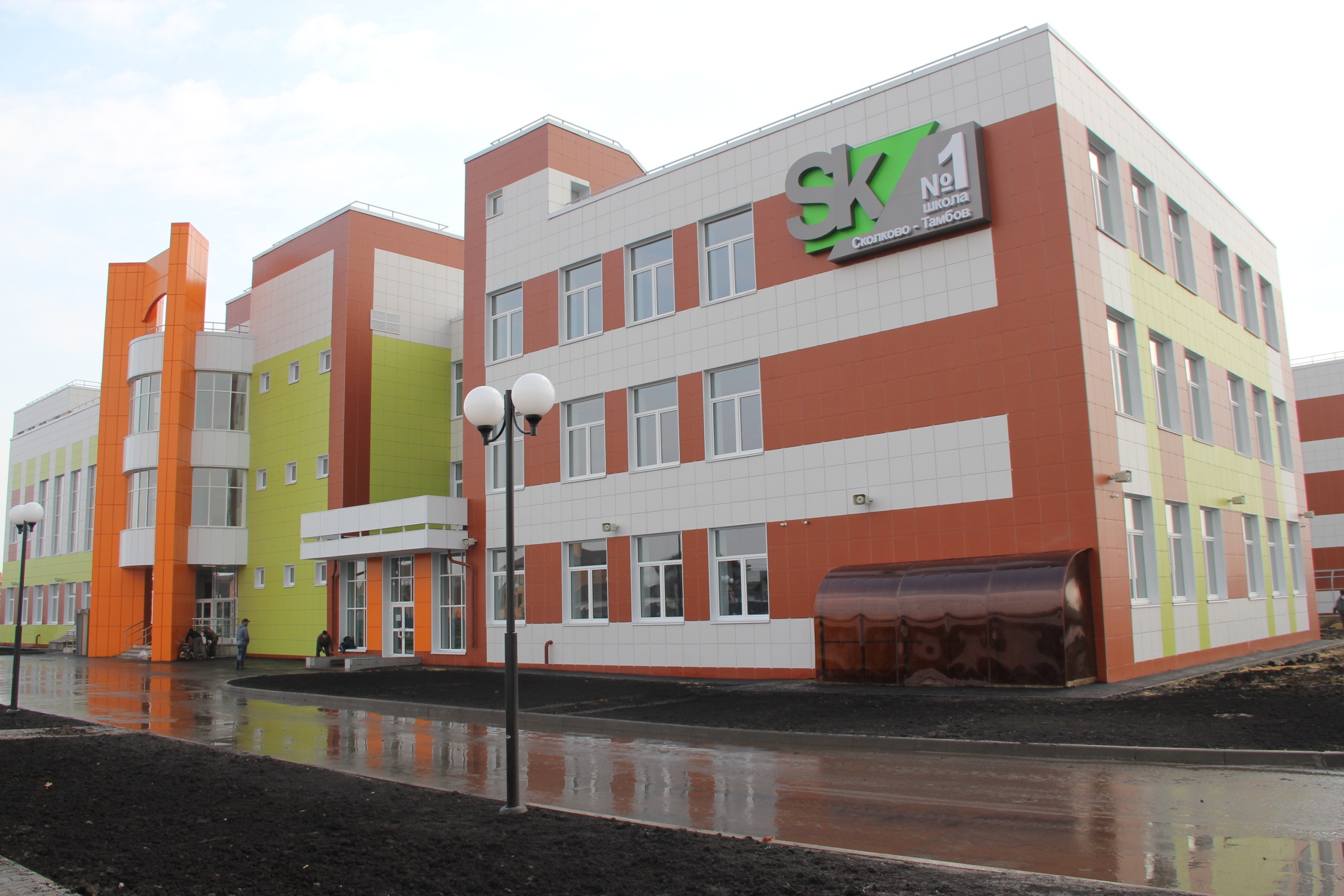 Спасибо за внимание!
14